ATAI
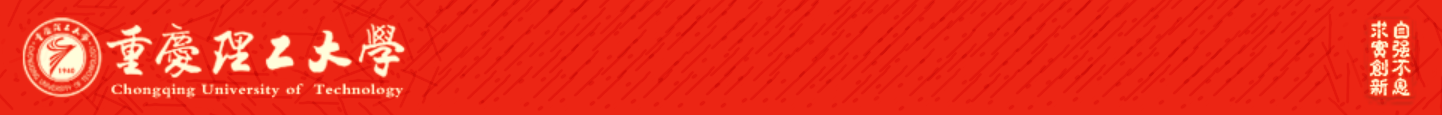 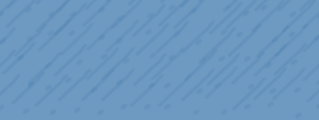 Chongqing University of Technology
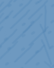 Advanced Technique of Artificial  Intelligence
Chongqing University of Technology
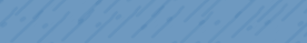 UniRec: A Dual Enhancement of Uniformity and Frequency in Sequential Recommendations
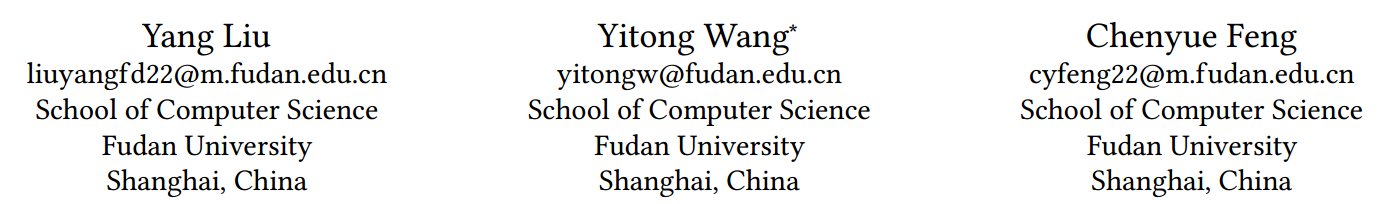 Code：https://github.com/Linxi000/UniRec
2024.10.10 •  ChongQing
——  CIKM 2024
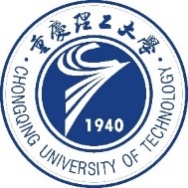 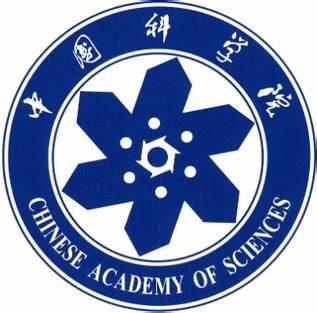 Reported by Peng Shan
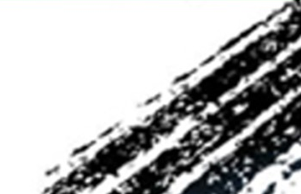 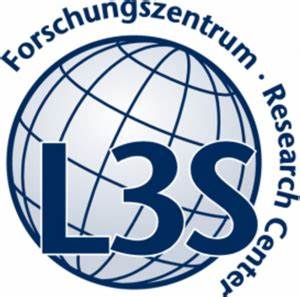 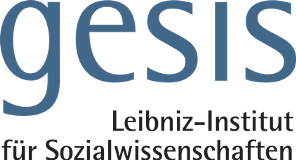 1
Motivation
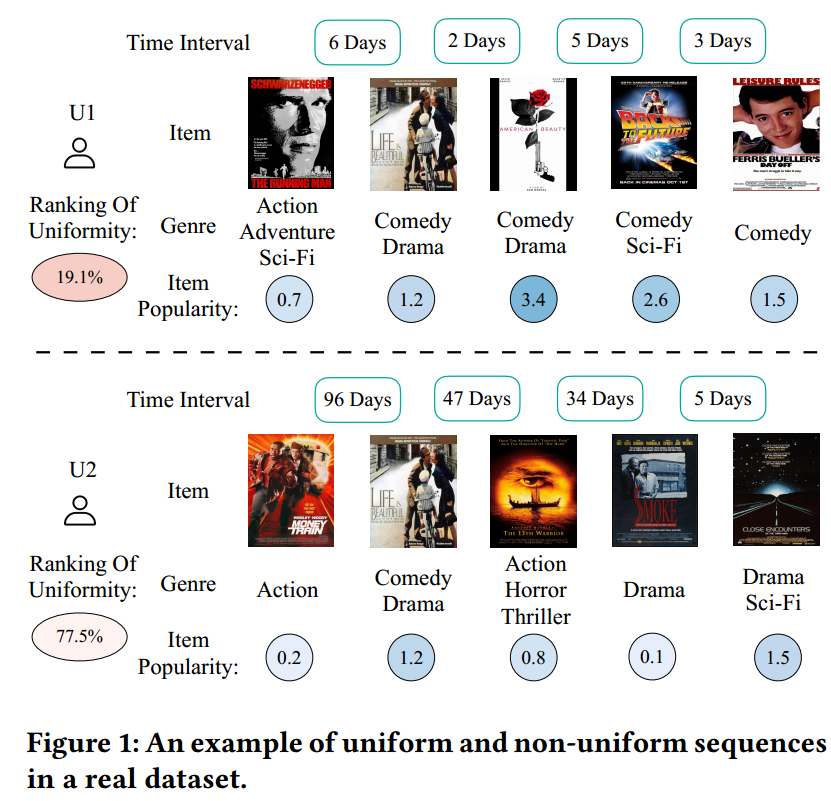 (1) Current approaches primarily focus on modeling explicit timestamps or capturing cyclic patterns, but they often overlook time intervals, which reveal user characteristics and convey critical information within user interaction sequences.

(2) Additionally, the effectiveness of a model in capturing item characteristics is influenced by the frequency of these items.
Motivation
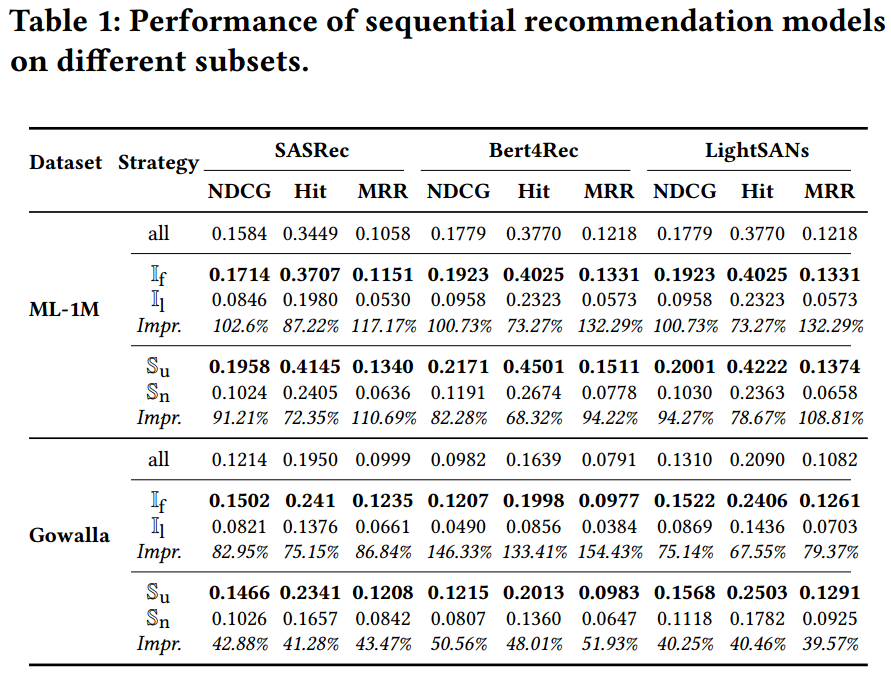 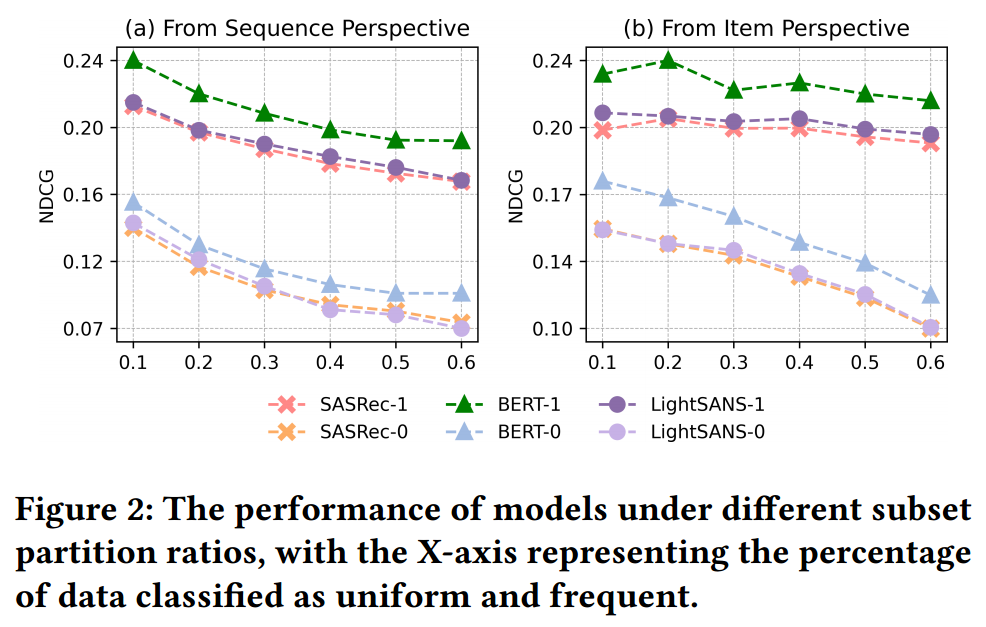 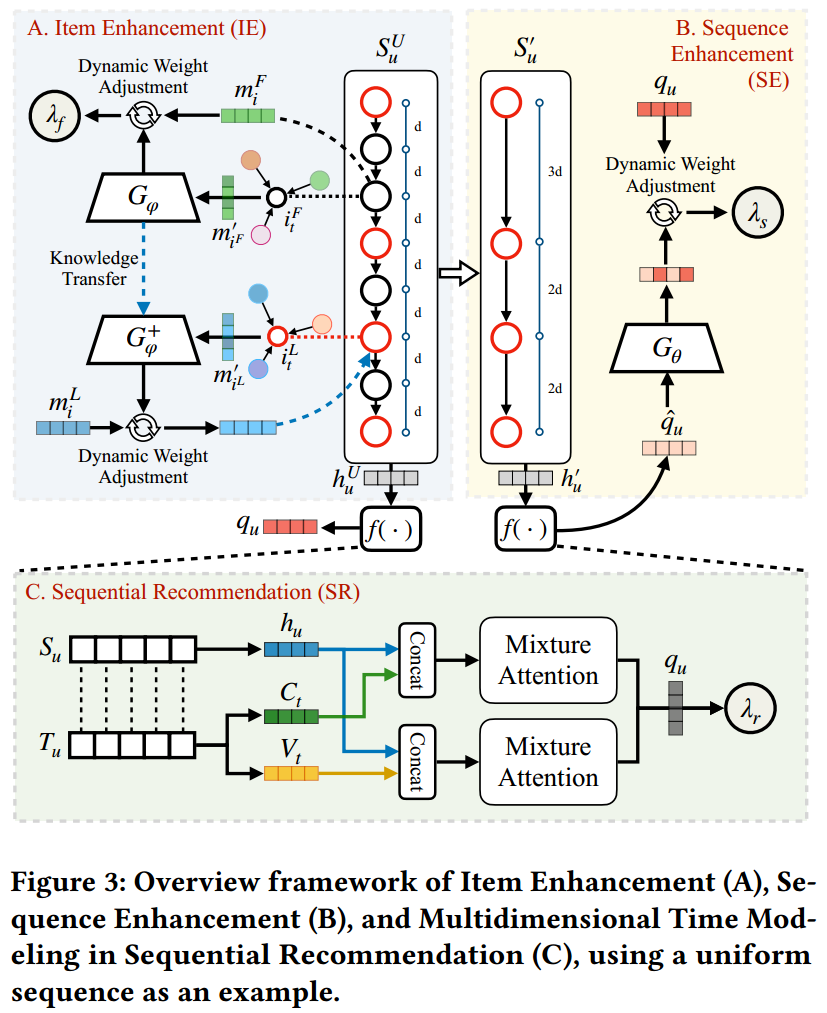 Method
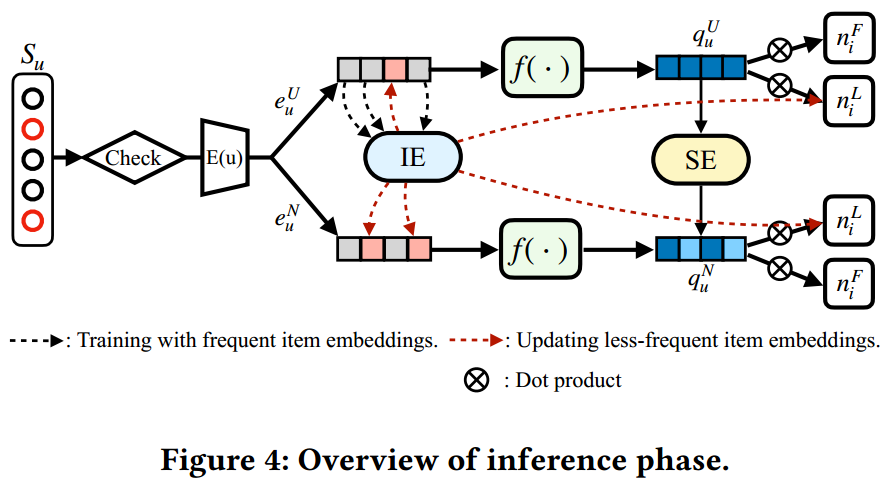 Method
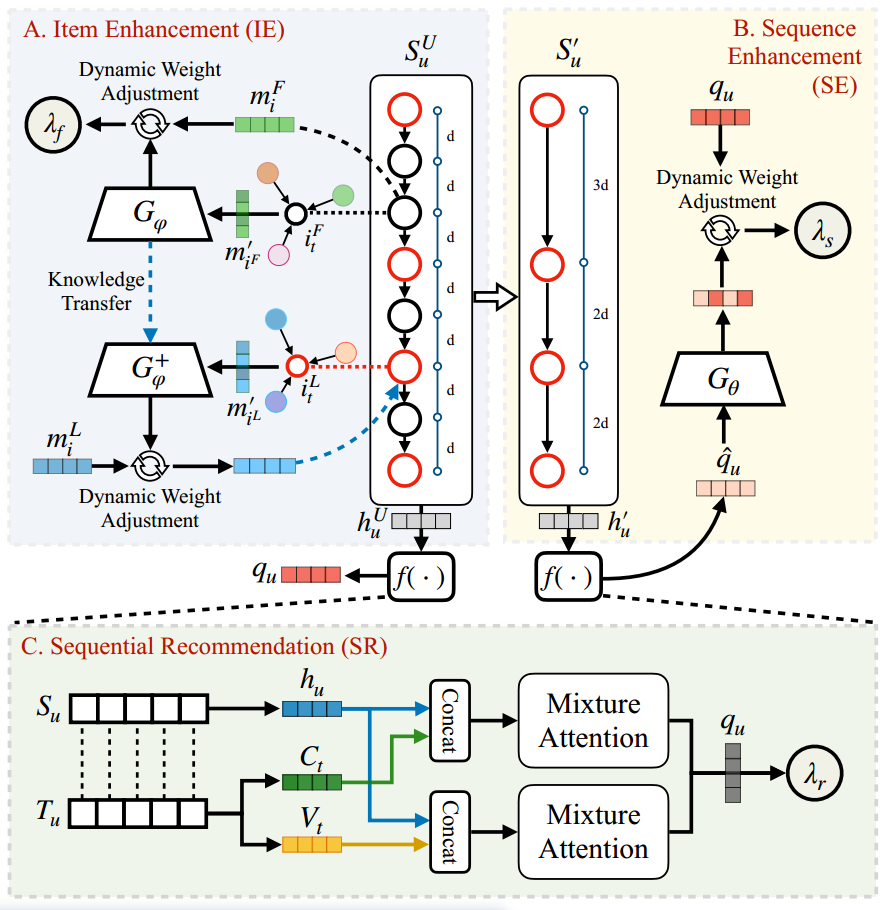 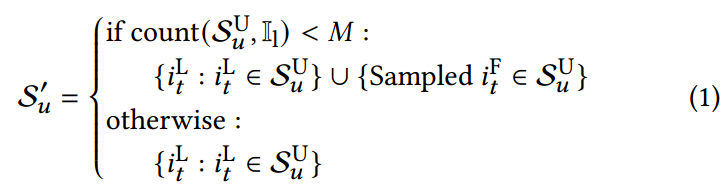 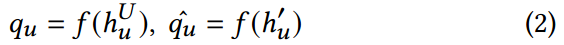 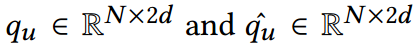 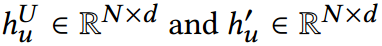 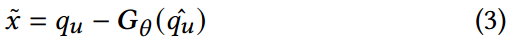 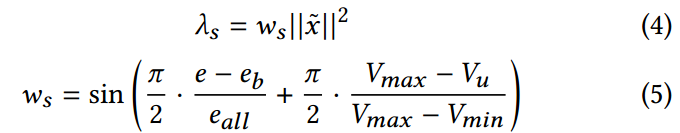 Method
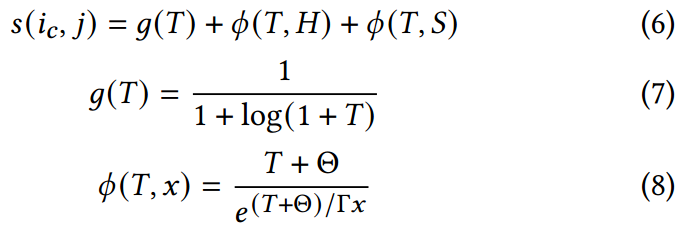 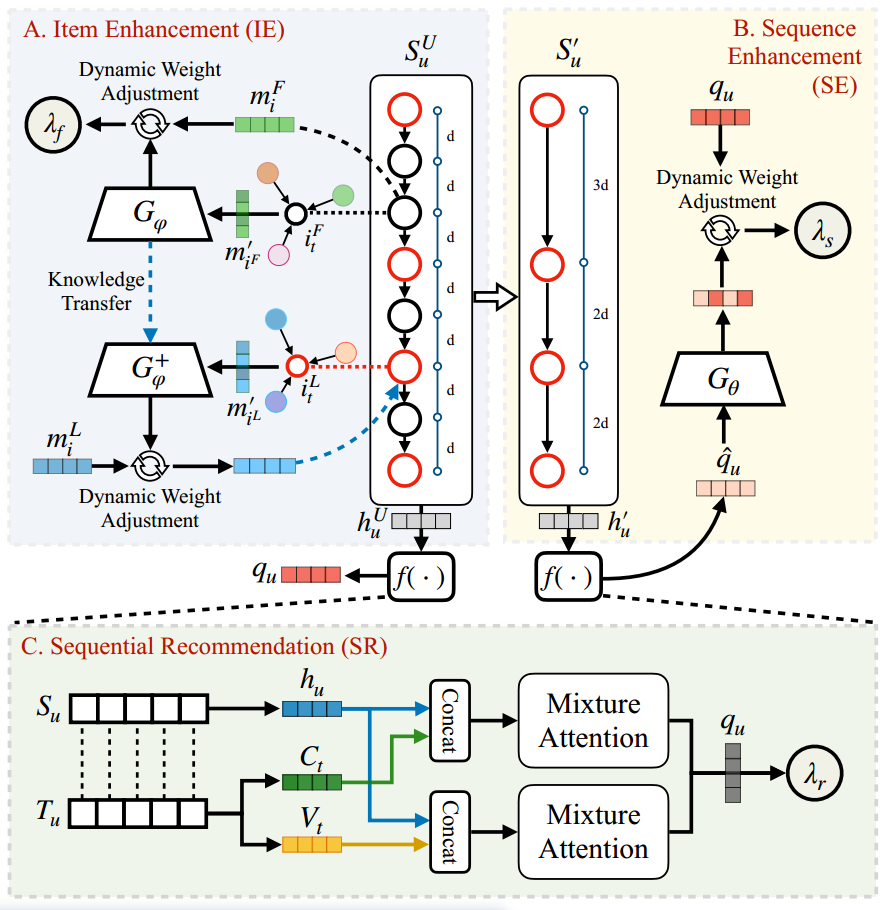 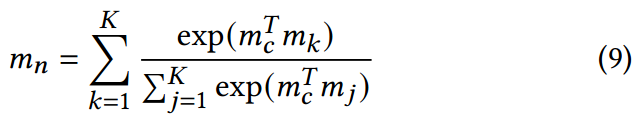 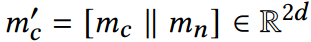 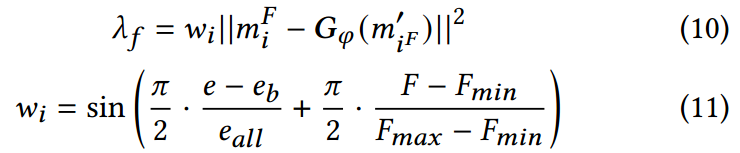 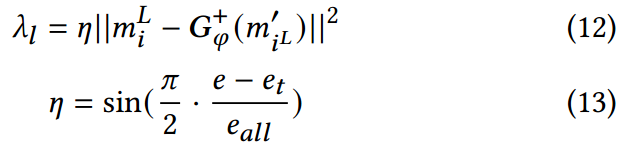 Method
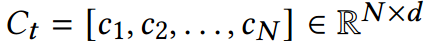 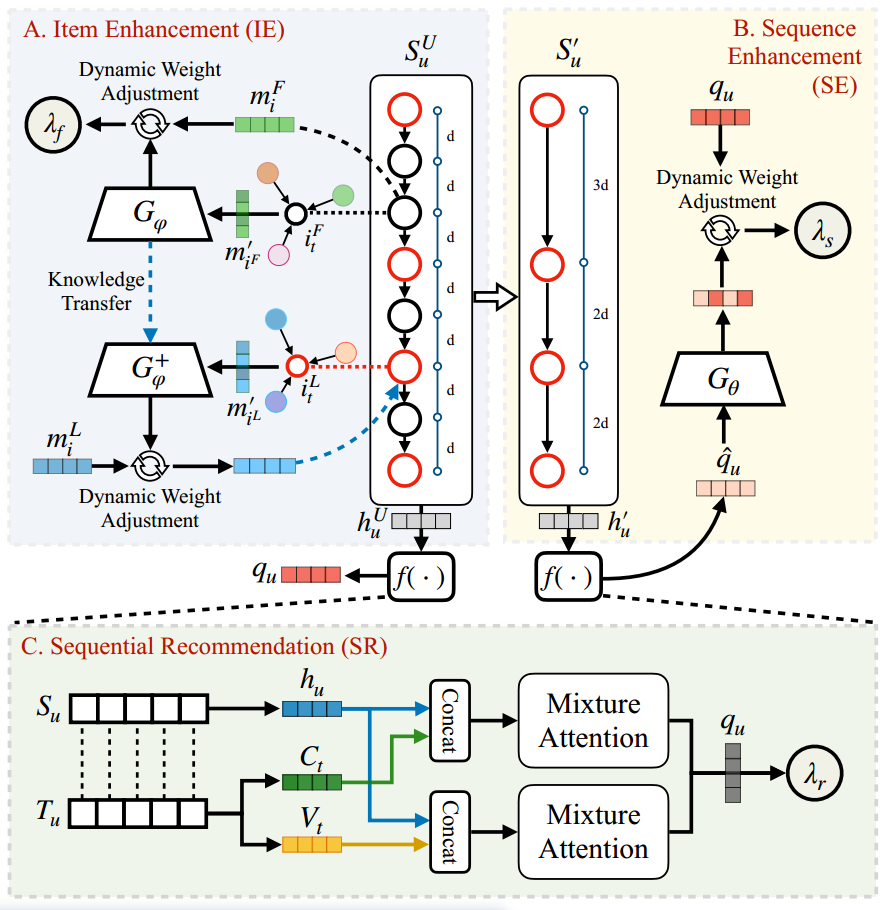 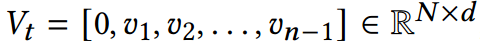 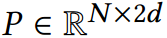 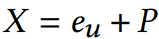 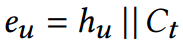 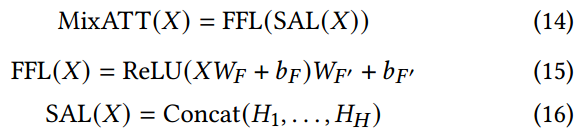 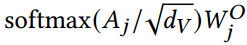 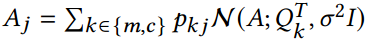 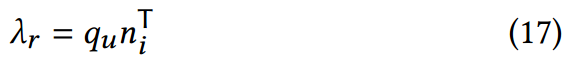 Experiments
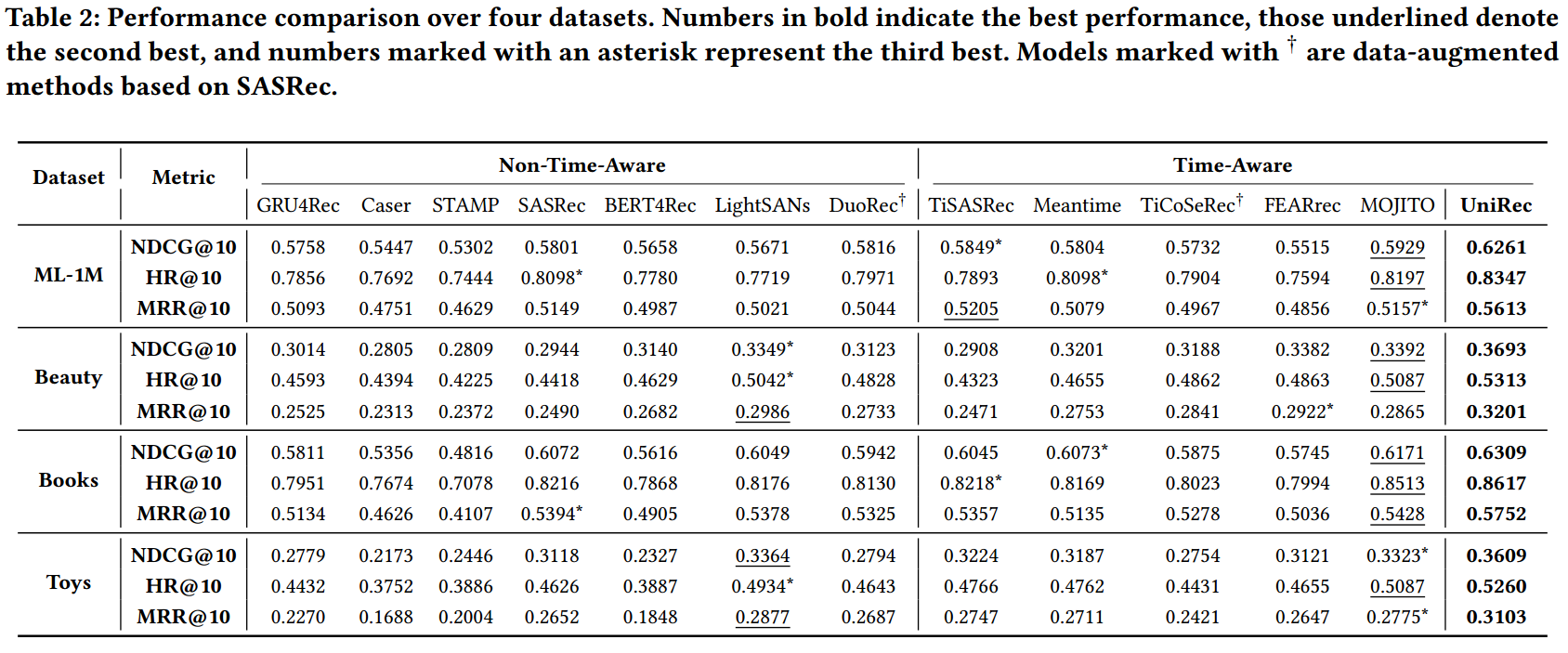 Experiments
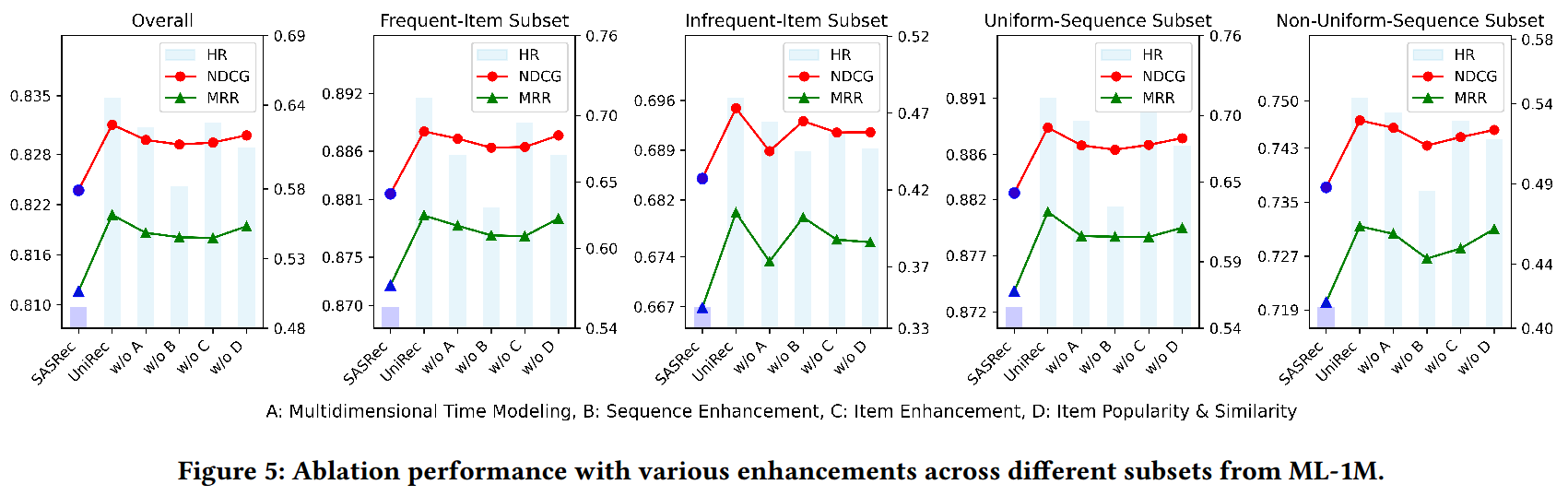 Experiments
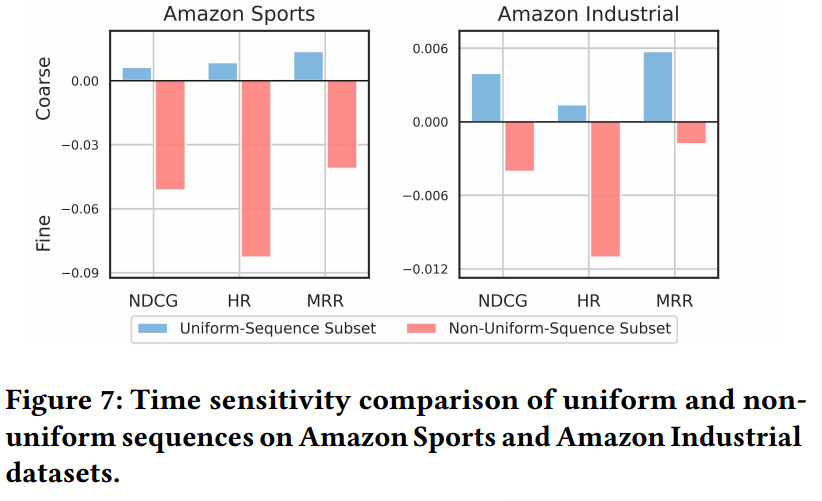 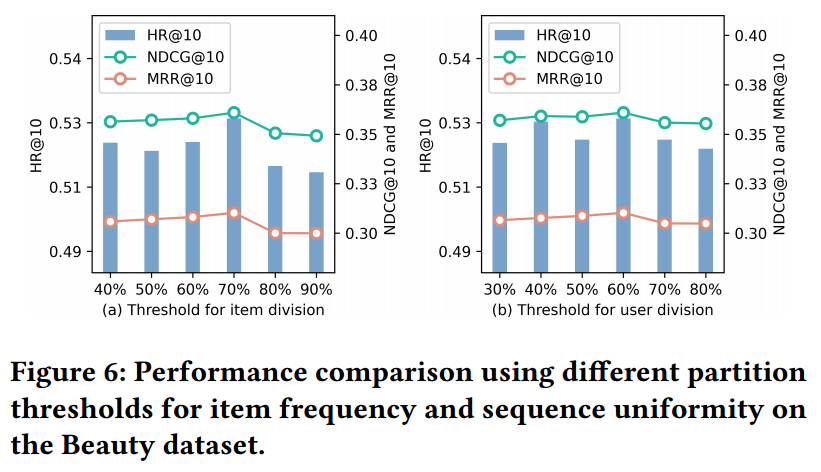 Experiments
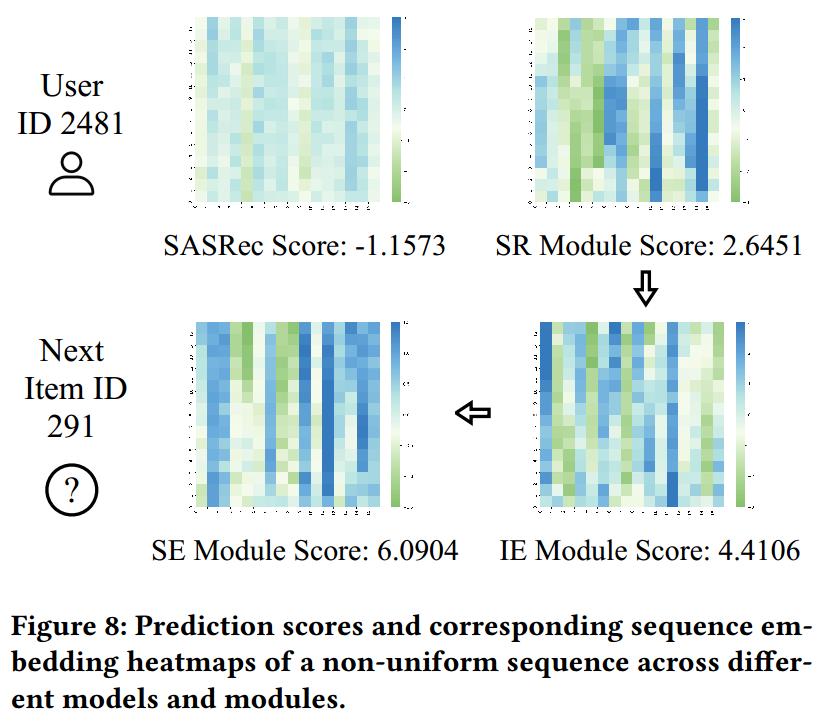 Thanks!